«От семьи тропинка к роду и народу»
Касабуцкая Марина Анатольевна, учитель трудового обучения государственного учреждения образования «Средняя школа № 42 г. Могилева», Республика Беларусь
В Республике Беларусь гражданское и патриотическое воспитание подрастающегопоколения является одним из стратегических направлений государственной идеологии иособым направлением воспитательной работы в учреждениях образования.
2
«Семья - исток всего, начало всех начал и начинать стоит                                 с воспитания в семье».
Семья играет определяющую роль в становлении личности ребенка, в первуюочередь, в семье сохраняются и передаются духовно-нравственные ценности, социальныенормы и правила.
3
Белорусская семья, с ее традициями, была и остается основойдля приобщения ребенка к трудовым и духовно-нравственным взаимоотношениям,                             в обществе, развития его личности.
4
Воспитание уважения к труду и ответственности происходило в повседневнойжизни в семейной атмосфере, где создавались наиболее благоприятные условия дляприобретения тех умений и навыков, которыми владели отец и мать.
5
В прошлом году наше учреждения образования вступило в инновационный проект«Внедрение сетевой модели формирования гражданско-патриотической позицииобучающихся: региональная модель».
6
В рамках сотрудничества семьи и школы создан «Кулинарный проект» - «Готовим вместе порецептам белорусской кухни»
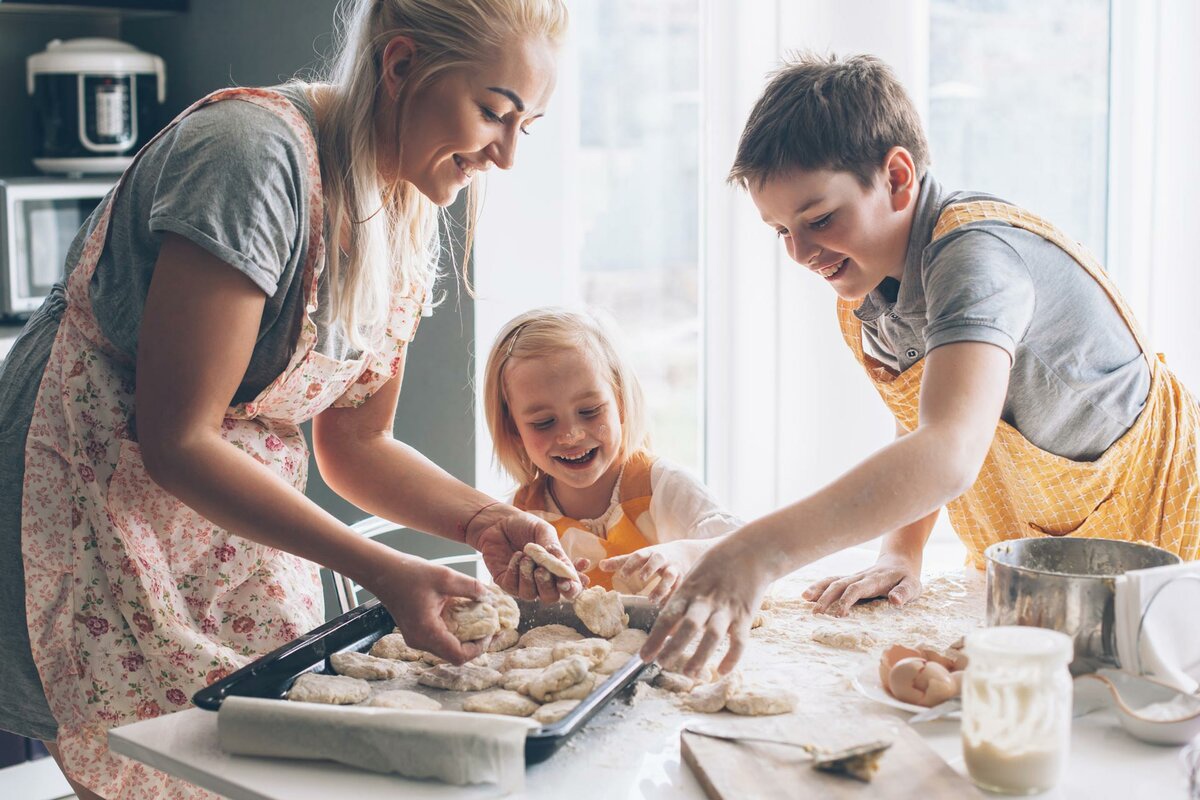 В проект входят ряд мероприятий:
семейное фольклорное мероприятие «Королева белорусской кухни»;
ряд заседаний круглого стола 
«Небезынтересная информация о белорусской кухне из исторических источников», 
«Миф о вредной и жирной белорусской кухне»;
мастер-классы по приготовлению белорусскихнациональных блюд, «кулинарные поединки»
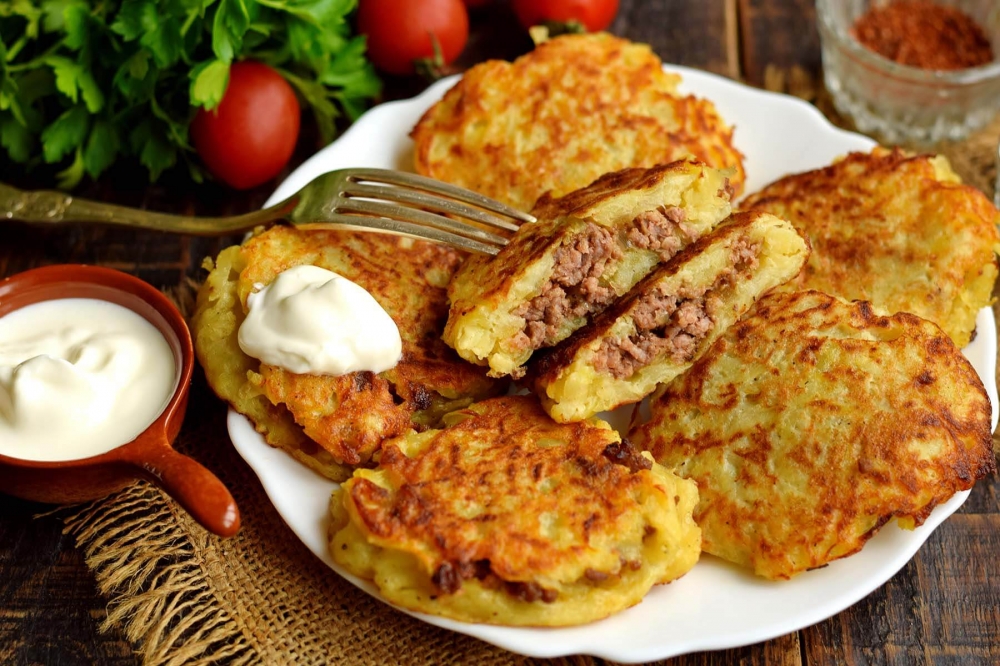 7
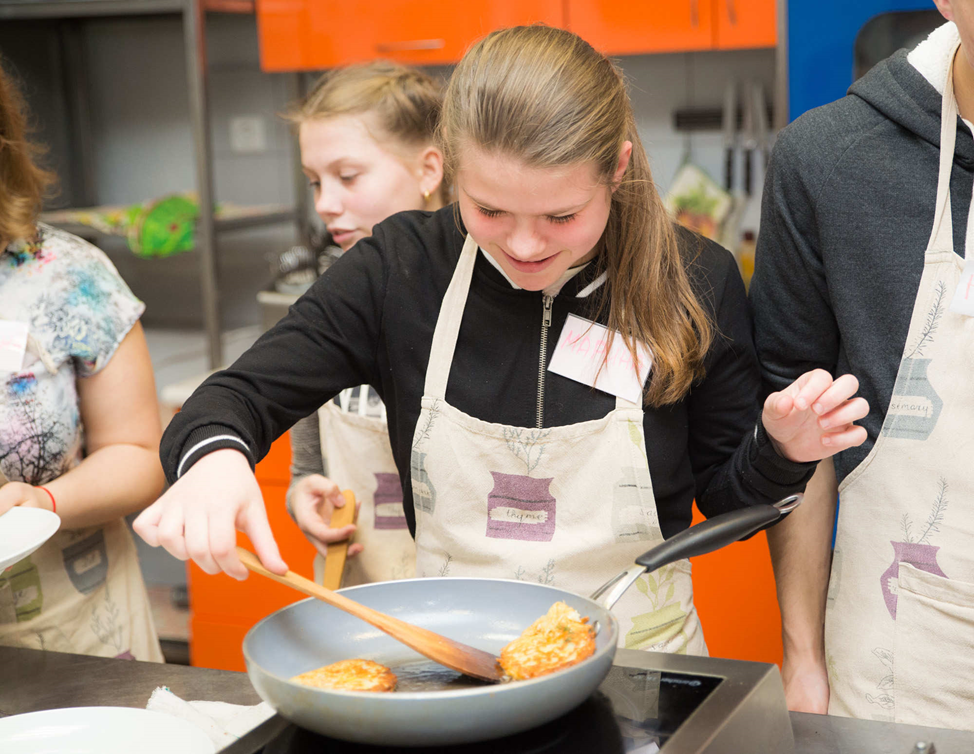 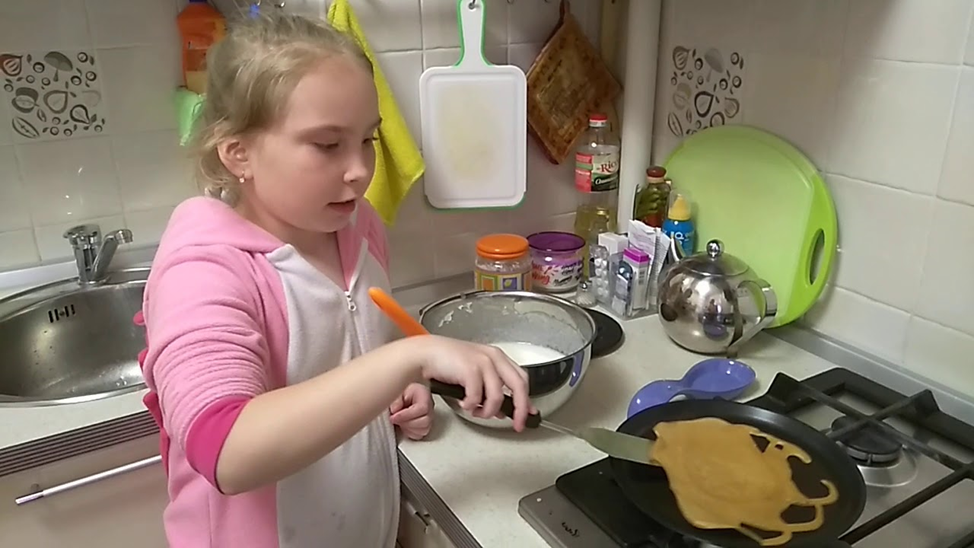 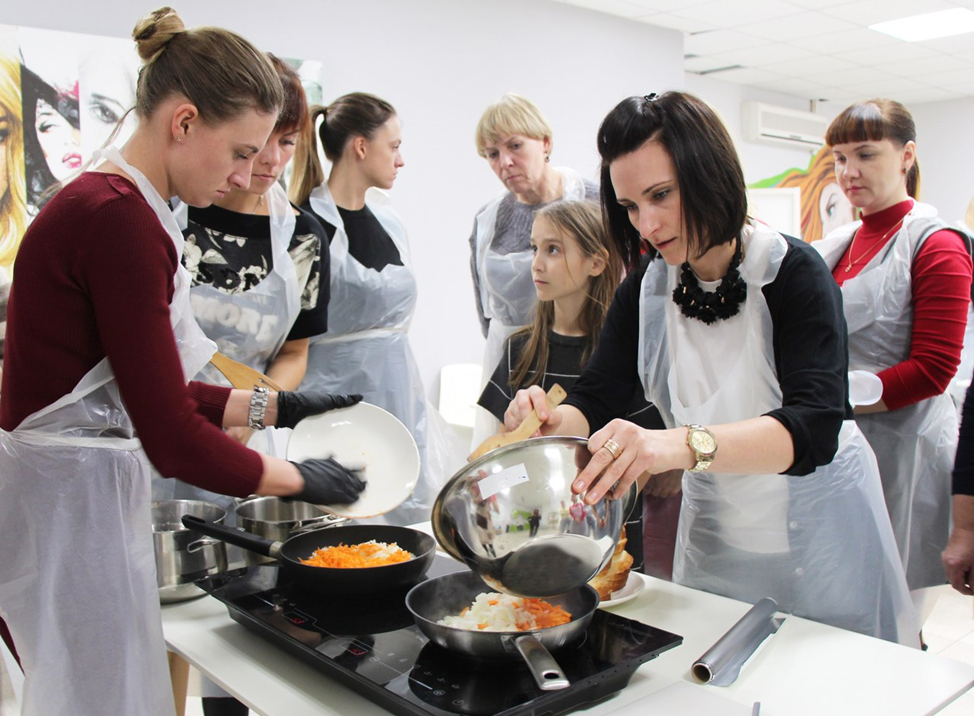 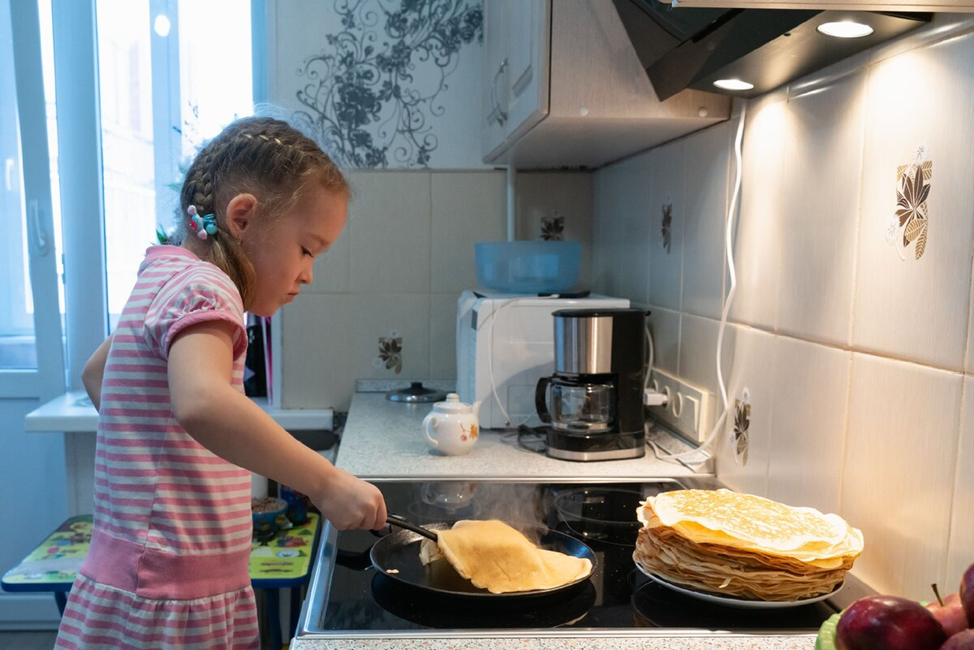 8
«Духовные и гражданско-патриотические ценности, утверждаемые и развиваемые семьей,являлись и продолжают оставаться почвой для формирования национальногосамосознания, своей принадлежности к белорусскому народу».
9
Спасибо за внимание!
10